Лекция 11. Статистические распределения молекул.
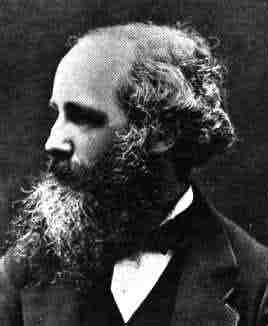 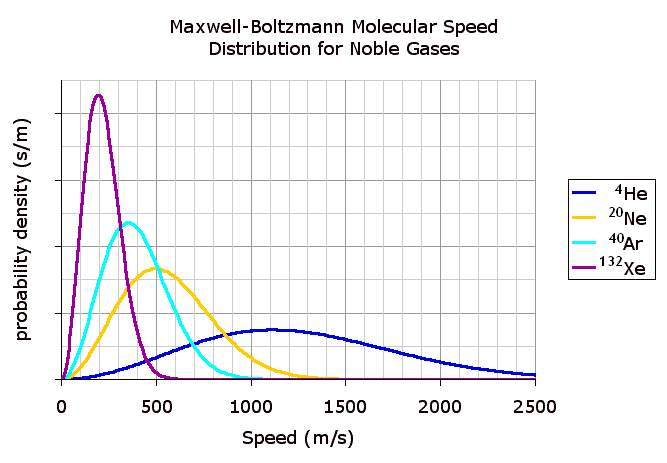 Джеймс Кларк Максвелл (1831-1879)
© Музыченко Я.Б., 2013
Вероятность. Средние значения.
Статистическая физика изучает макросистемы,  исходя из свойств частиц и взаимодейсвий между ними. Основа – теория вероятностей.
Вероятность – численная мера объективной возможности наступления случайного события. Вероятность i-го события: 



Сумма вероятностей всех событий:




Среднее значение случайной величины:
2
Функция распределения f(x).
Пусть случайная величина x имеет непрерывный характер. 
Функция распределения f(x) случайной величины x:






Вероятность попадания величины x в интервал (a,b):
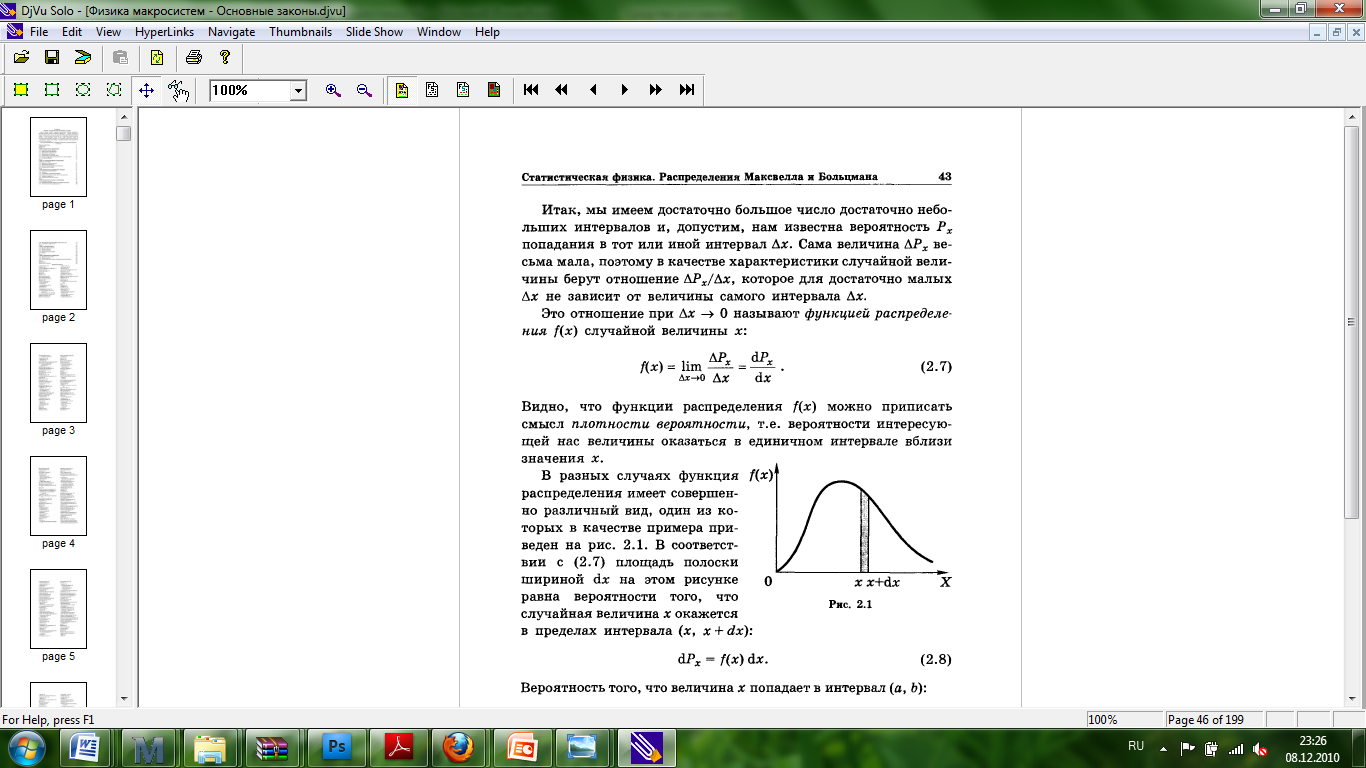 3
Функция распределения f(x).
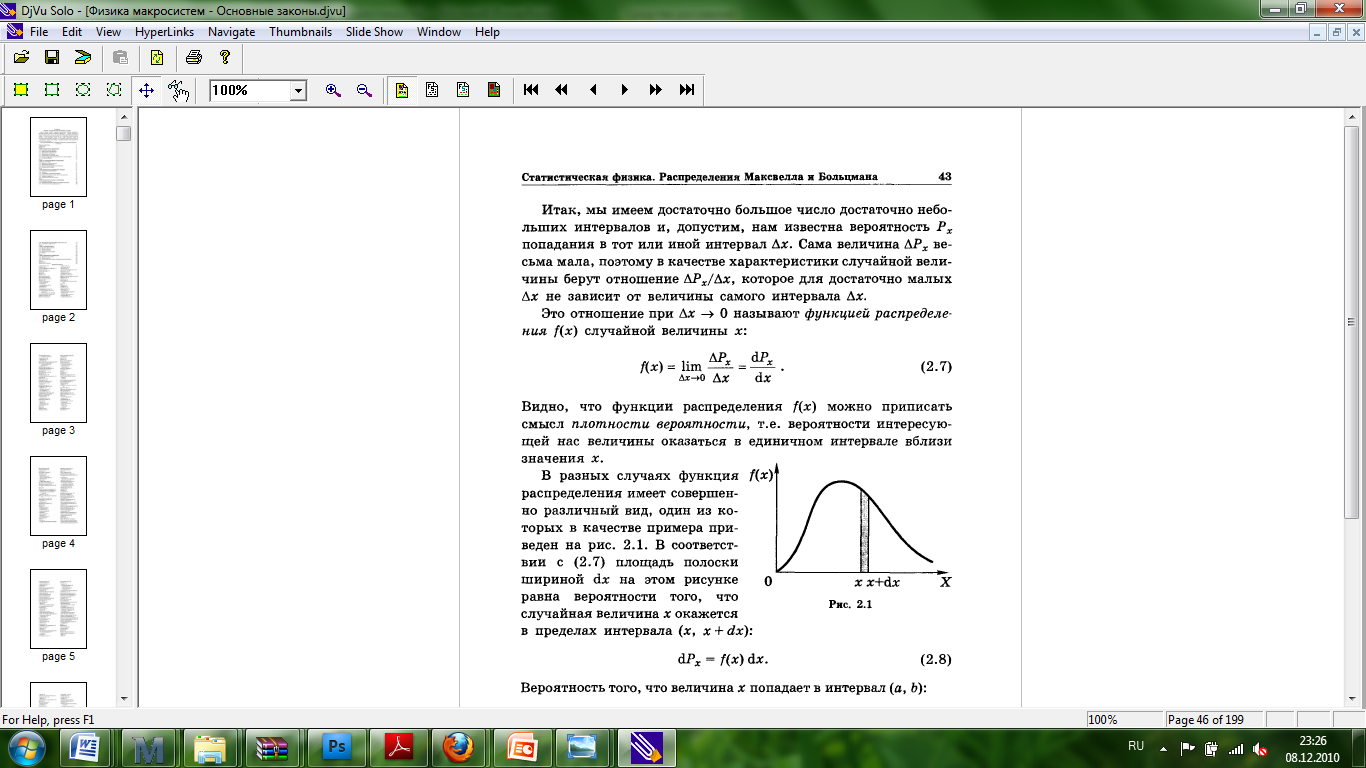 Условие нормировки:




Среднее значение величины x:



Среднеквадратичное значение величины x:
4
Распределение Максвелла
1859 г., закон распределения по скоростям молекул газа, находящегося в термодинамическом равновесии. 1920 г. – экспериментальное подтверждение (О. Штерн).

Все направления скорости равновероятны; возможные значения модуля скорости НЕ равновероятны. 




f(υ) – функция объемной плотности вероятности
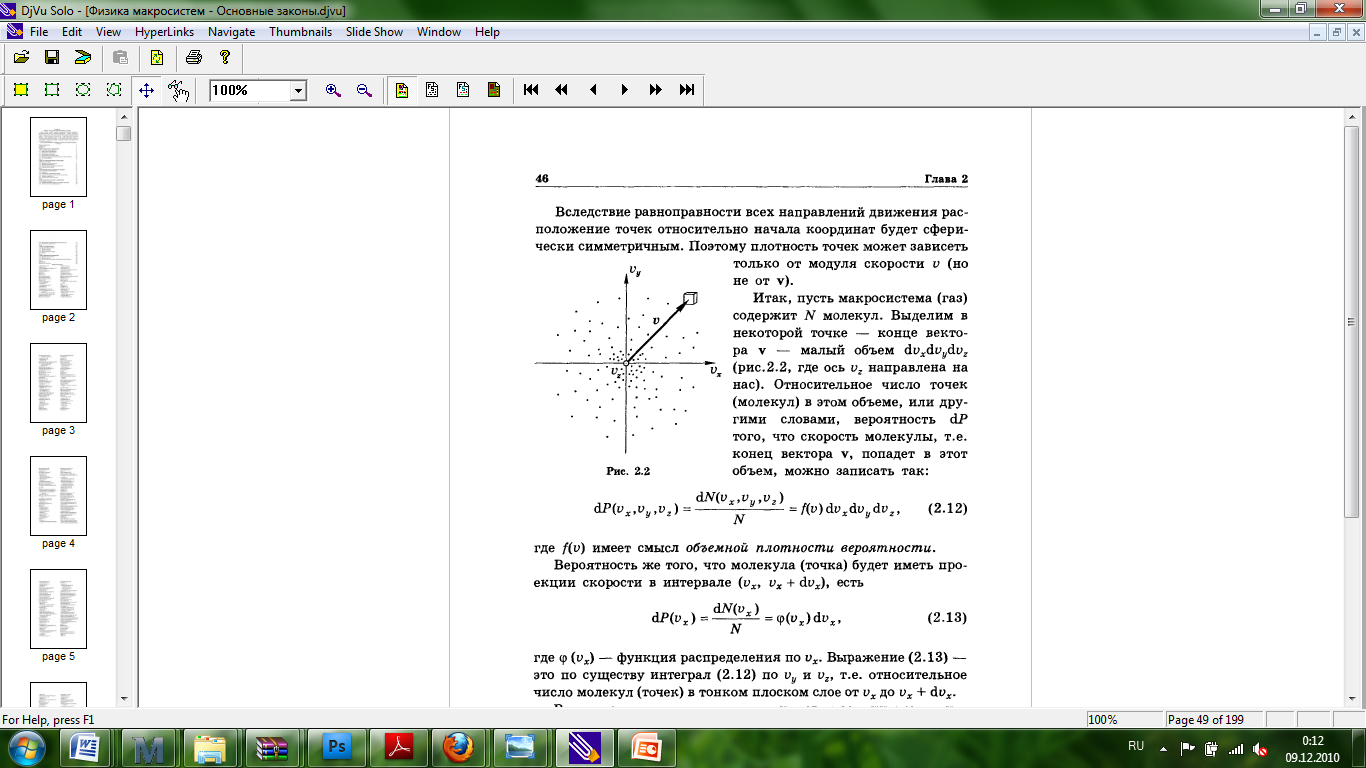 5
Распределение Максвелла.
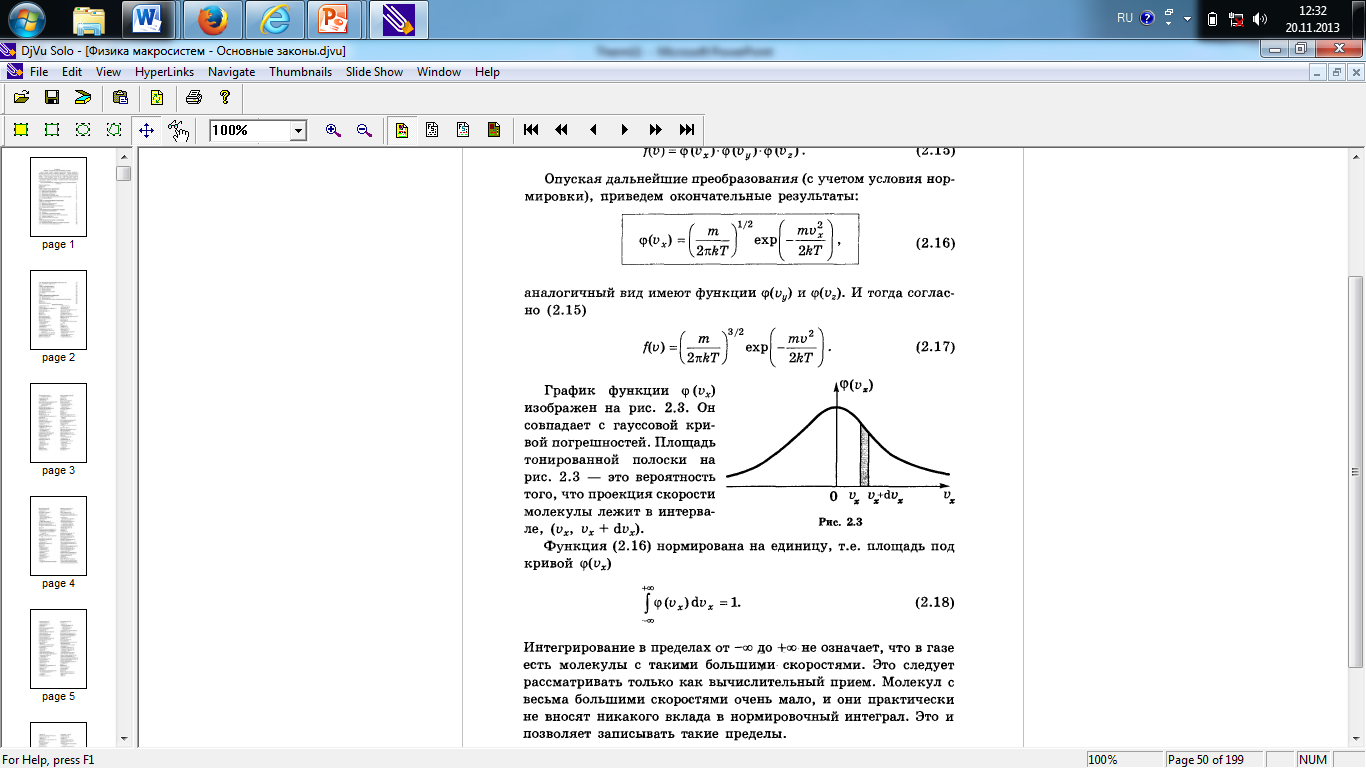 6
Распределение молекул по модулю скорости.
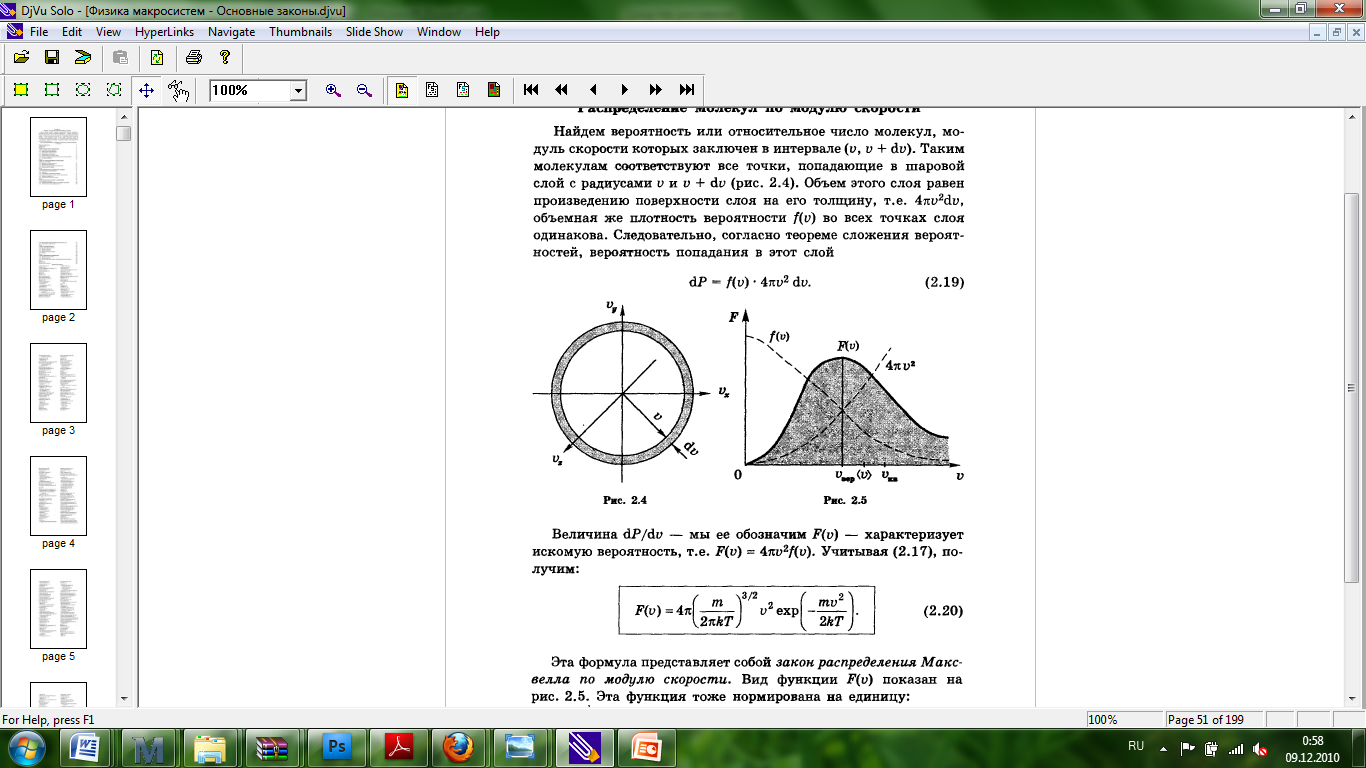 Вероятность того, что модуль скорости попадает в интервал  





f(υ) – объемная плотность вероятности.

Закон распределения Максвелла по модулю скорости:
7
Распределение молекул по модулю скорости.
Относительное число молекул, модуль скорости которых лежит в интервале                     :
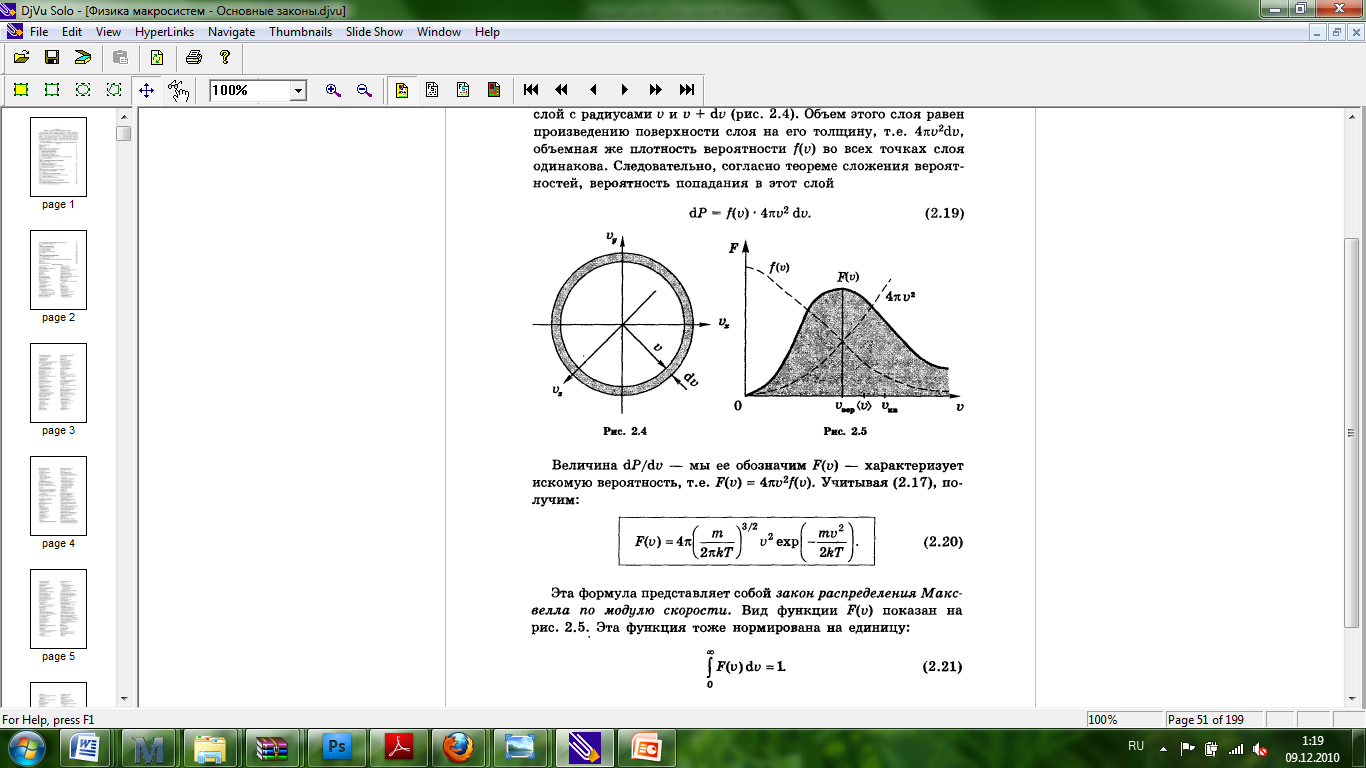 8
Вычисление числа молекул, модуль скорости которых лежит в интервале от υ1 до υ2.
9
Характерные скорости движения молекул

 Наиболее вероятная скорость (максимум функции распределения):  


Средняя (арифметическая) скорость:



Средняя квадратичная скорость                 :
10
Свойства функции распределения Максвелла

Условие нормировки:
1
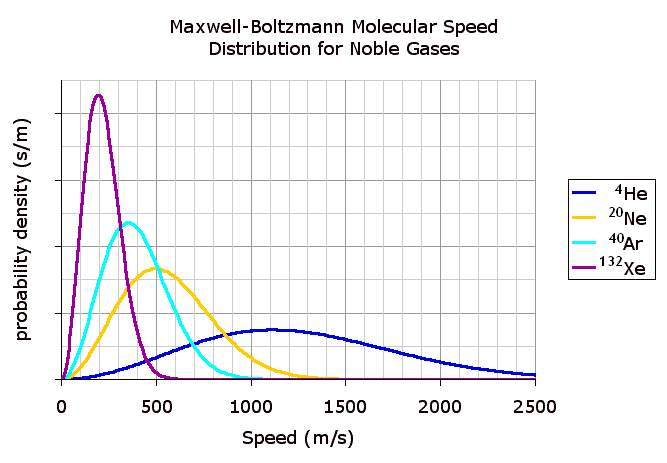 2
3
4
11
Распределение Максвелла в приведенном виде
Относительная скорость u:
12
Распределение Максвелла в приведенном виде
Распределение Максвелла универсально: не зависит от температуры и типа газа.
13
Барометрическая формула
Атмосферное давление обусловлено весом вышележащих слоев газа.
Давление на высоте h +dh:
p+dp (dp>0 если dh<0; 
           dp<0 если dh>0).

Разность давлений 
dp= – ρVg= – ρdhg
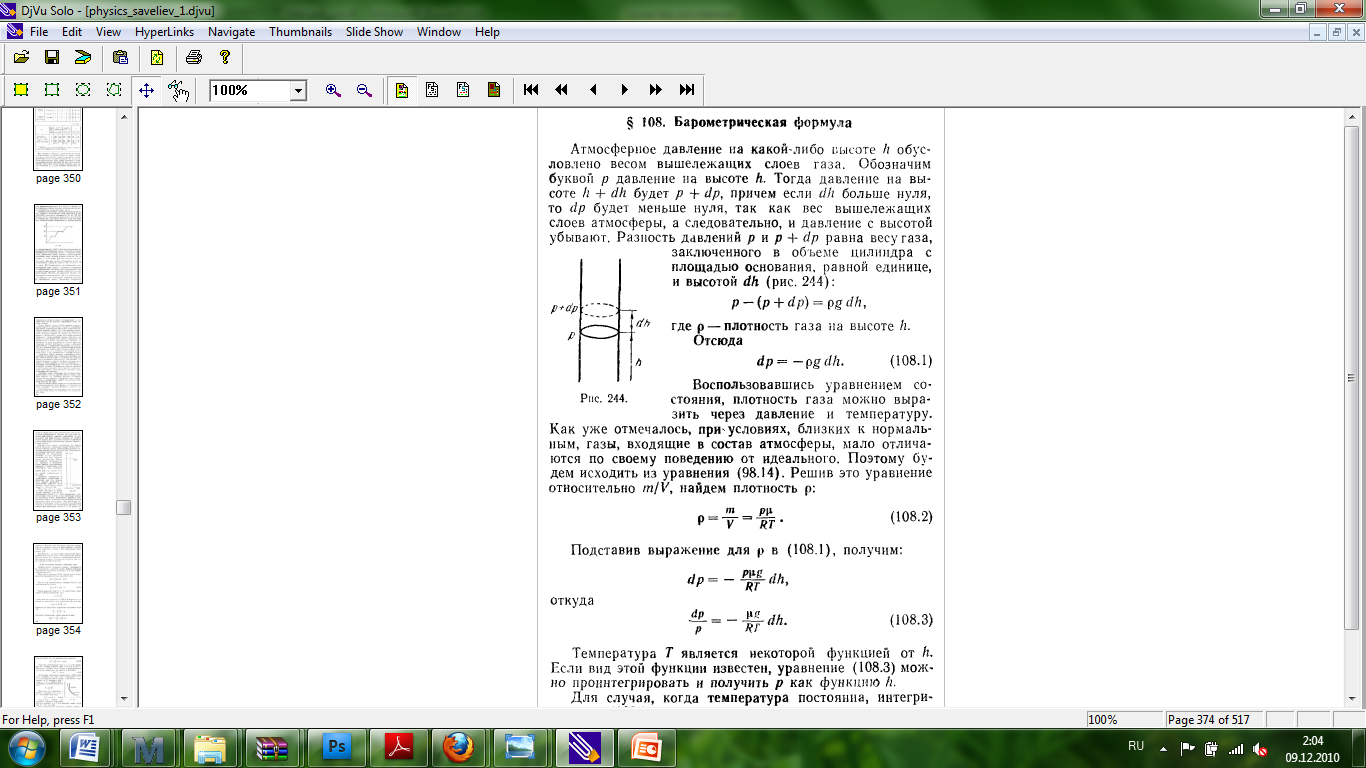 14
Барометрическая формула
Интегрируем








При h=0  C=p0 – давление на нулевой высоте.
15
Распределение Больцмана
Средняя концентрация молекул в отсутствии внешних сил в состоянии ТД равновесия одинакова.

Во внешнем силовом поле:
16